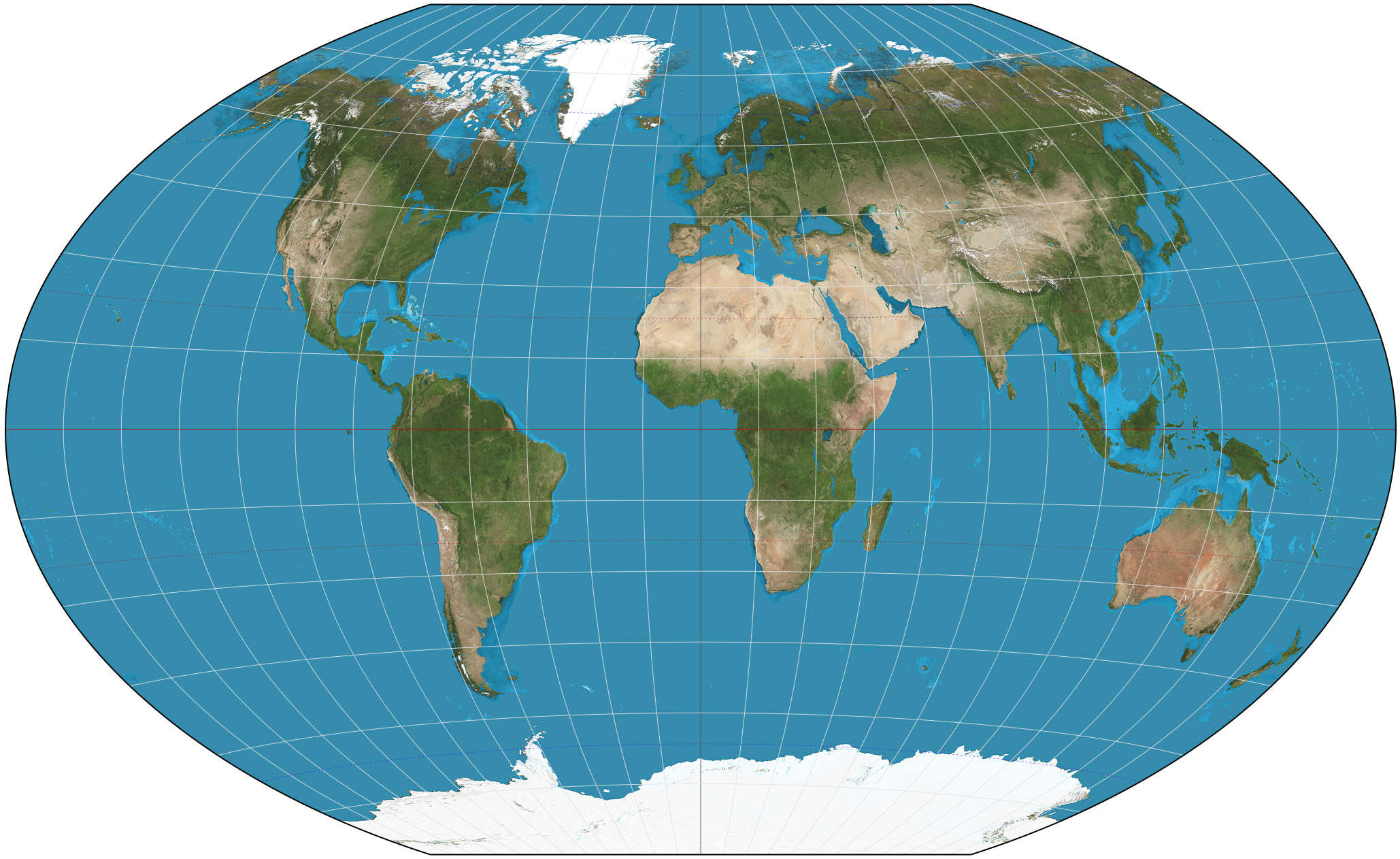 Азија
Северна 
Америка
Европа
Атлански
  океан
Африка
Велики Тихи
      океан
Јужна
Америка
Индијски
   океан
Аустралија
Антарктик
ПРИРОДА ЈУЖНЕ
АМЕРИКЕ
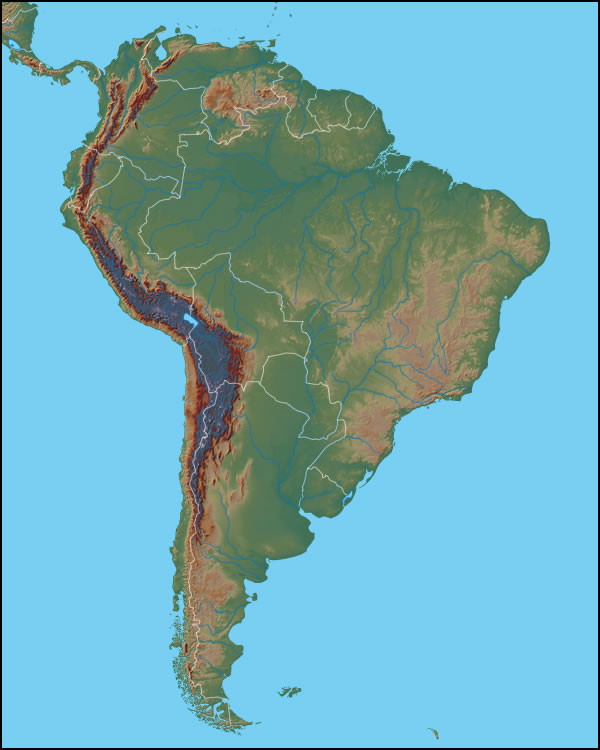 Карипско море
Природа:
Гвајанске 
планине
1. рељеф
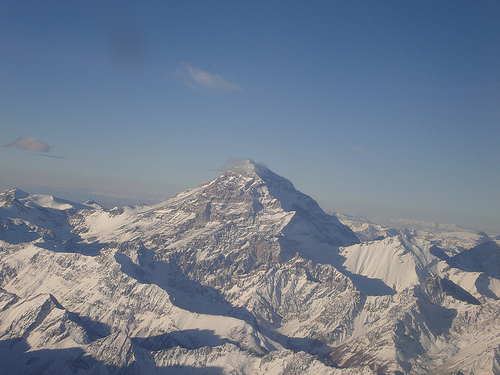 Амазонија
Анди
Боливијска
висораван
Бразилске 
 планине
Тихи 
океан
Гран 
Чако
Атакама
Аконкагва
Амазон
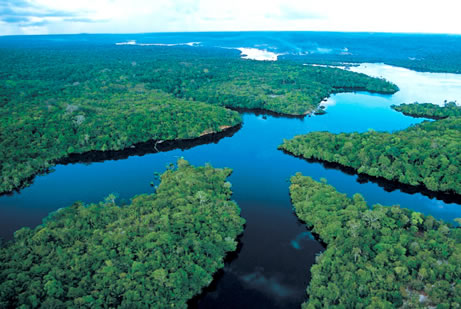 Атлански 
  океан
Патагонија
2. клима
3. вегетација
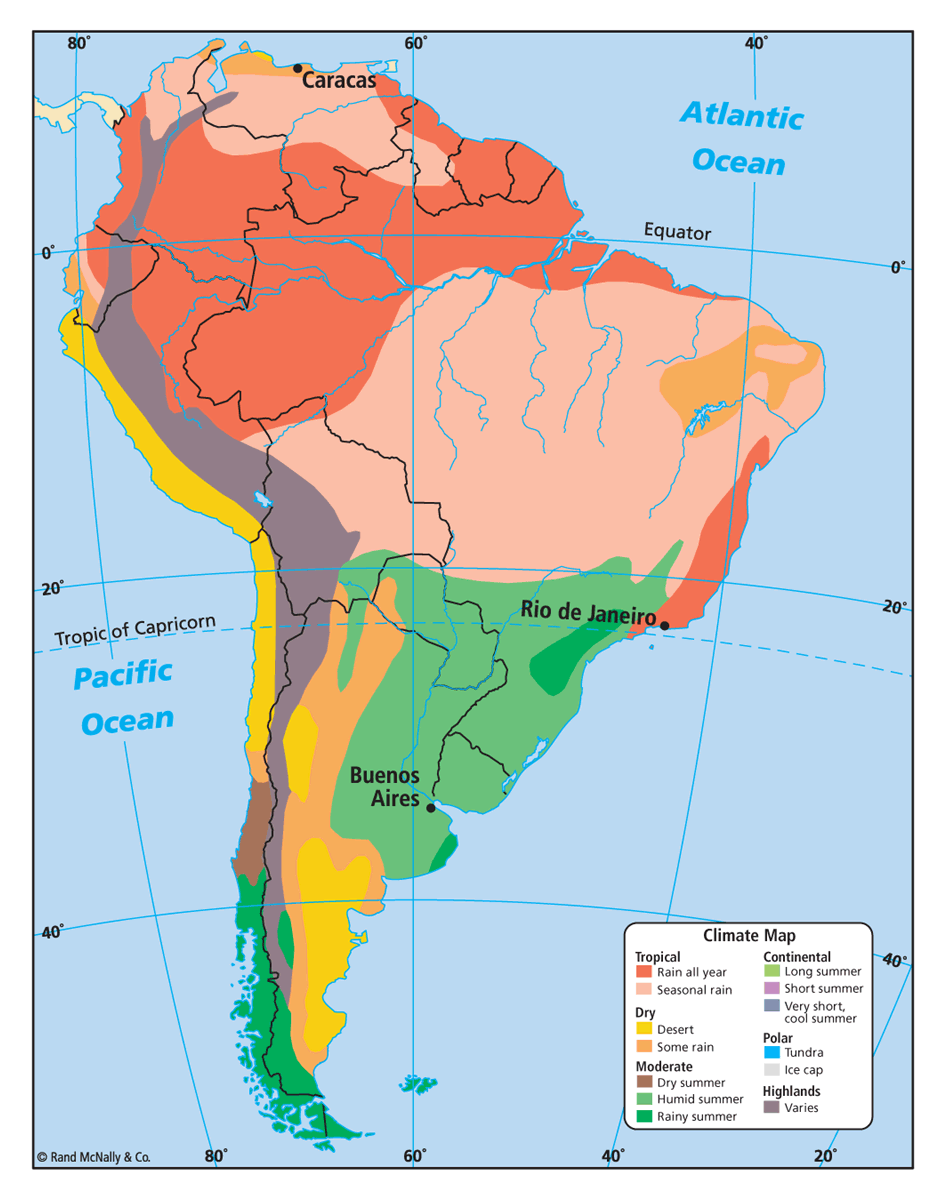 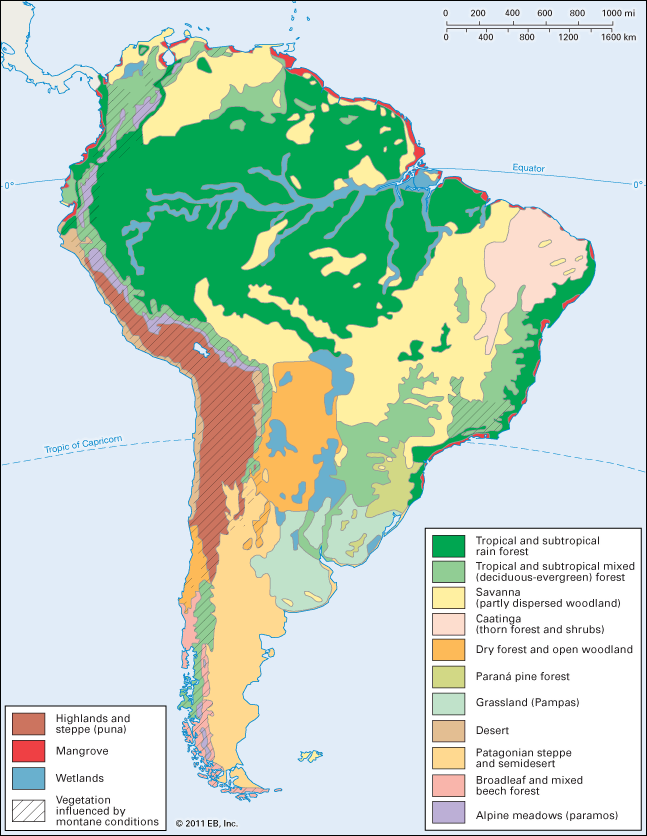 тропска
љаноси
екваторијална
селваси
тропска
кампоси
планинска
пустињска
суптропска
пампа
океанска
субполарна
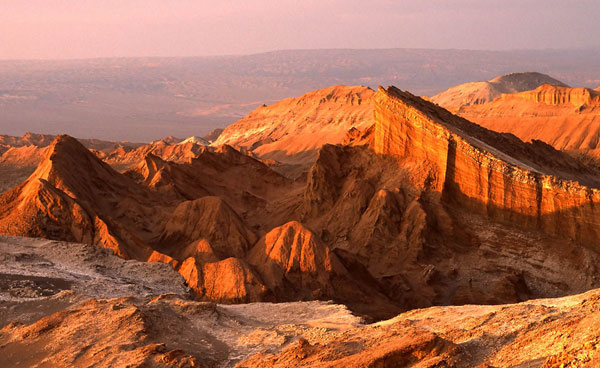 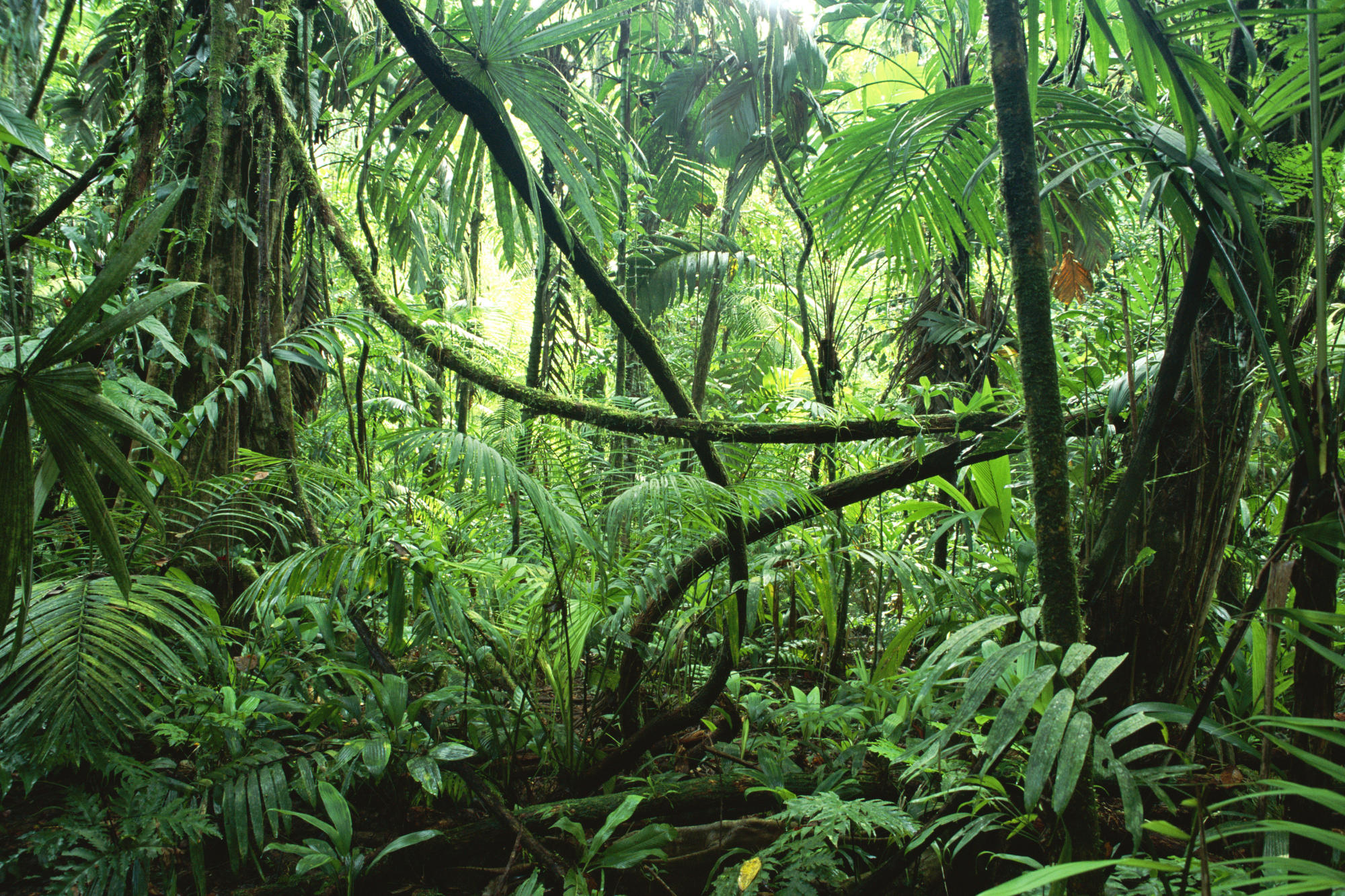 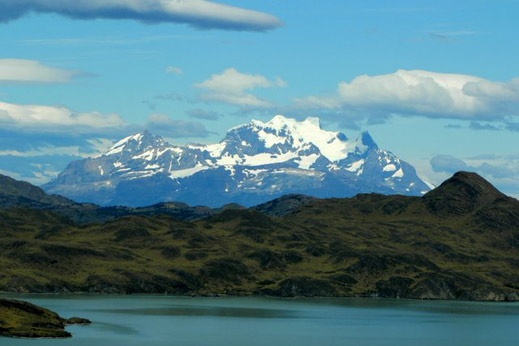 Патагонија
Атакама
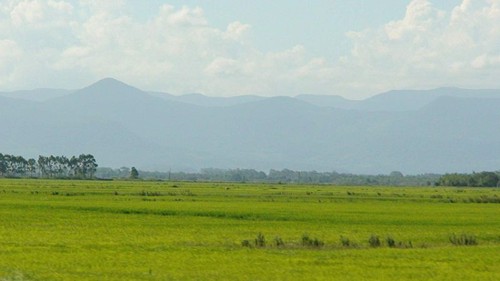 Пампа
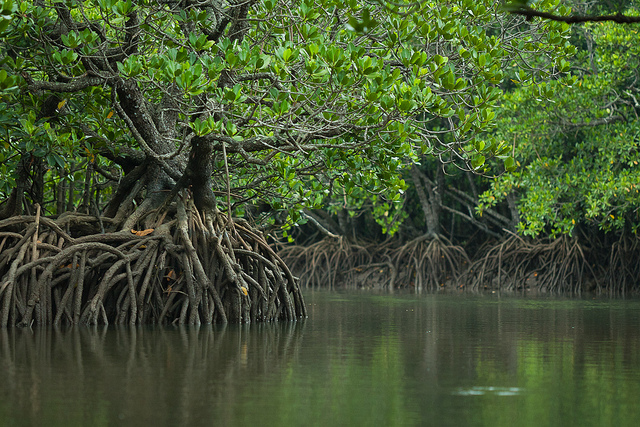 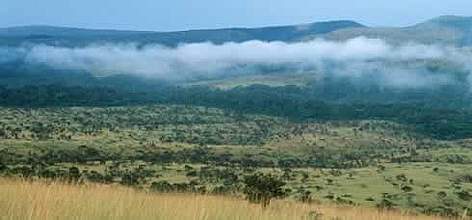 Мангрова
Кампос
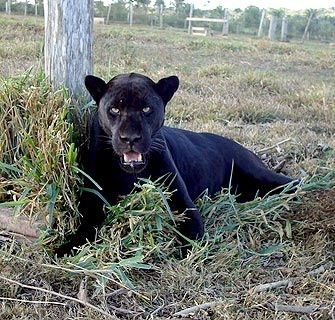 пантер
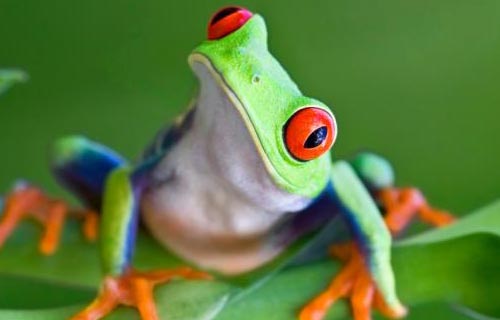 жаба
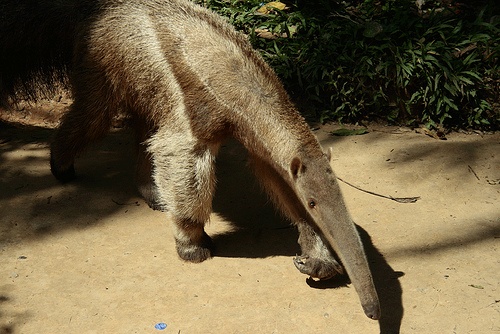 мравојед
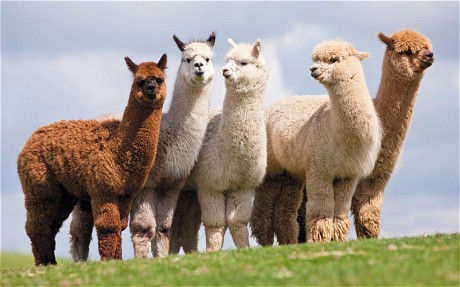 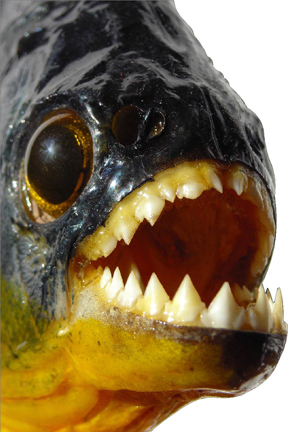 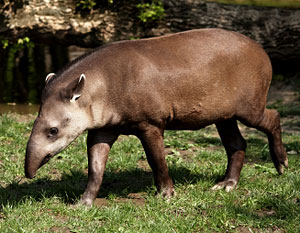 алпака
тапир
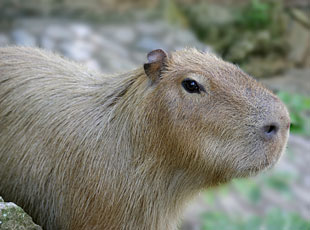 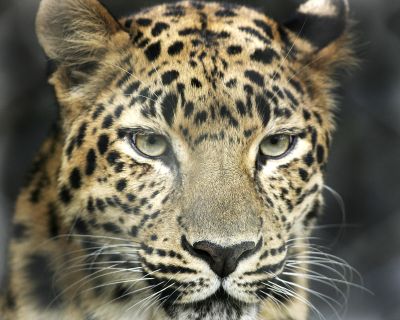 леопард
пирана
капибара
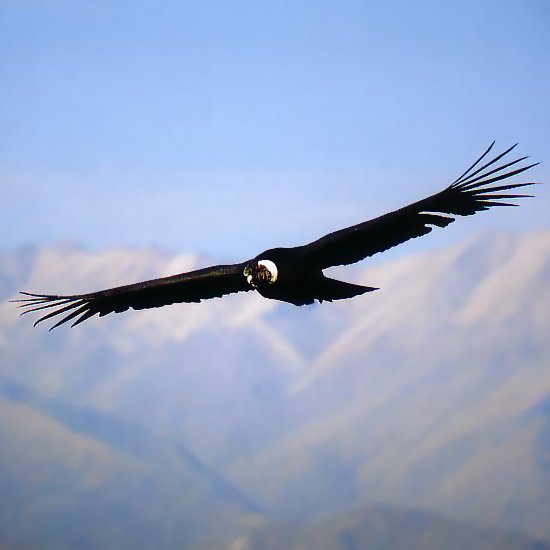 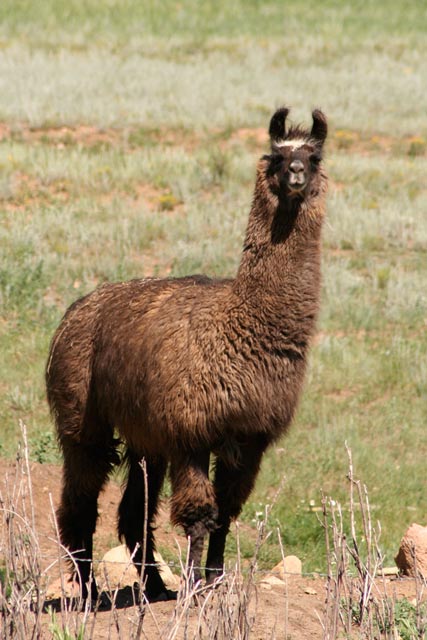 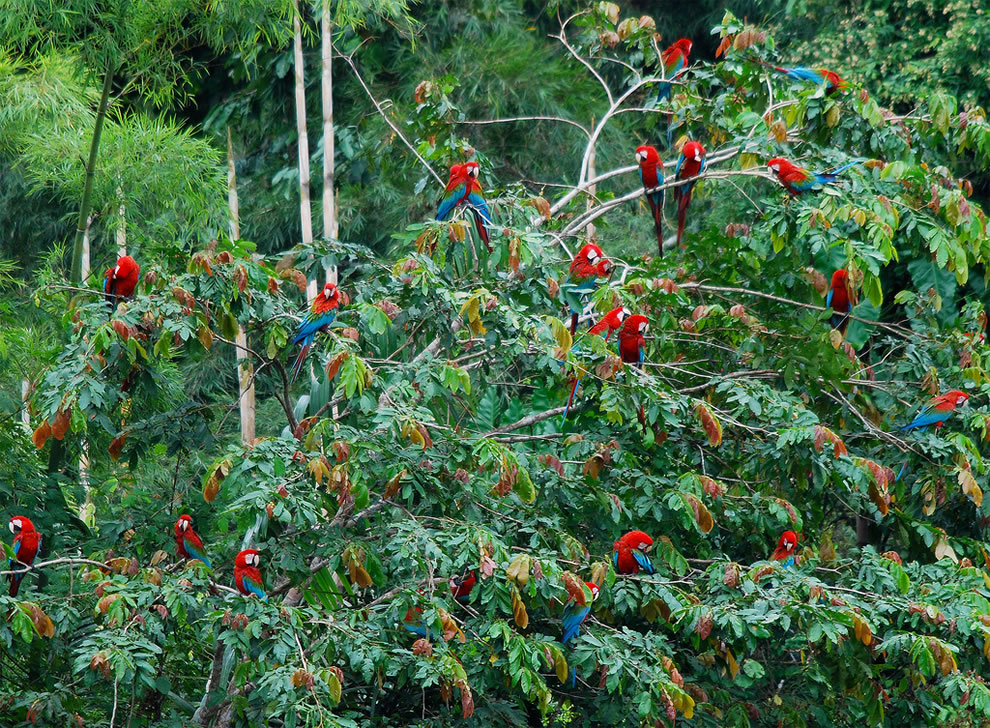 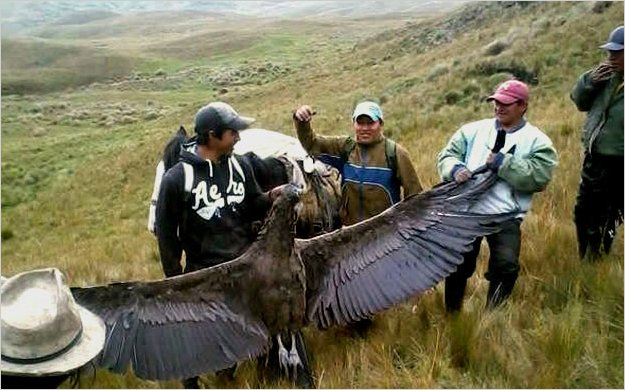 кондор
лама
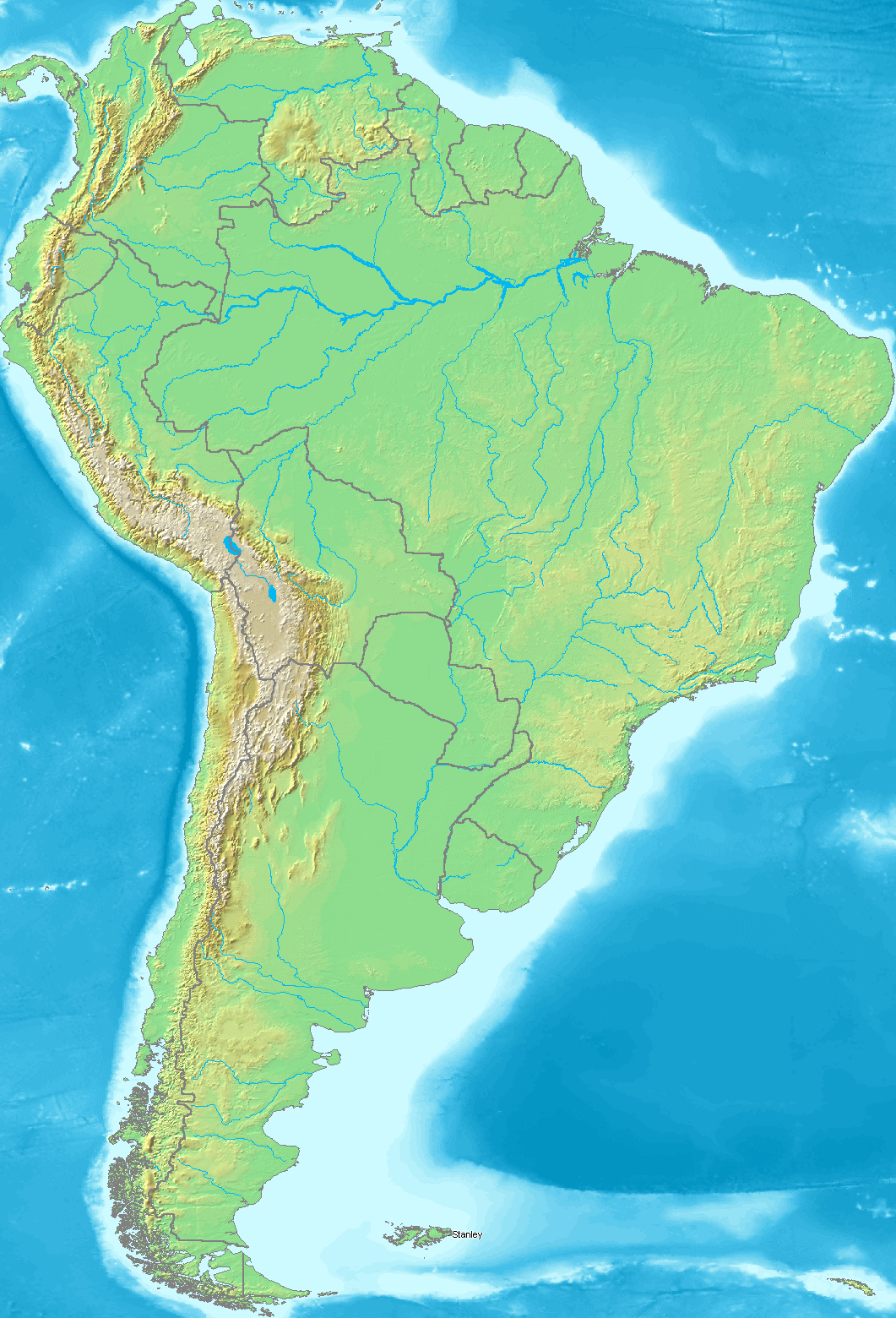 Маракаибо
4. воде
Ориноко
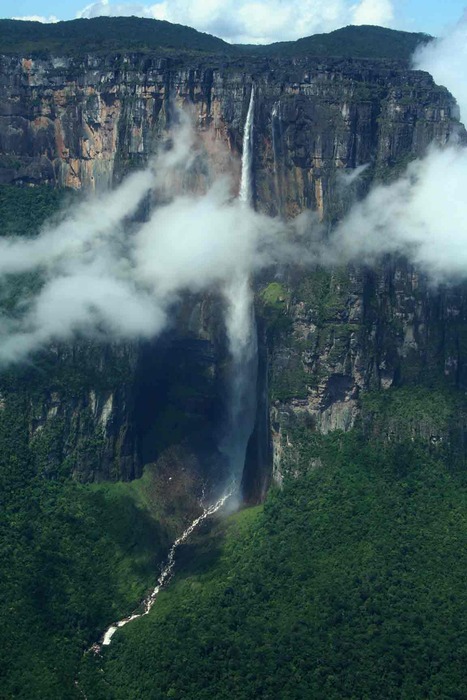 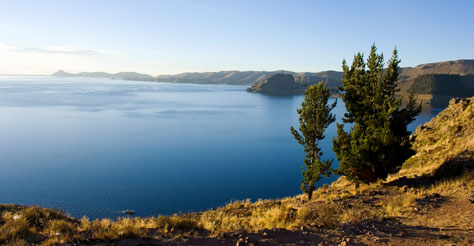 Амазон
Титикака
Парана
Титикака језеро
Игуасу водопади
Парагвај
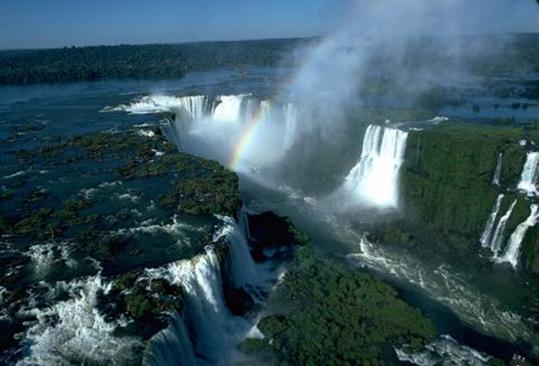 Уругвај
Парана
Анђеоски водопад
ДА  ПОНОВИМО
ПРИРОДА  ЈУЖНЕ  АМЕРИКЕ
1. рељеф
Анди, Гвајанске и Бразилске планине;
Низије око река и Гран Чако;
Патагонија и Боливијска висораван;
Пустиња Атакама;
Екваторијална, тропска, суптропска, пустињска,
океанска, континентална, планинска;
2.клима
3.вегетација
Селваси, љаноси и кампоси, пампаси;
Реке Амазон, Ориноко, Парана, Парагвај, Уругвај;
4.воде
Језера Титикака и Маракаибо;
К  Р  А  Ј


       ХВАЛА  НА  ПАЖЊИ


           Гордана  Васић



         Уљма, март 2014.